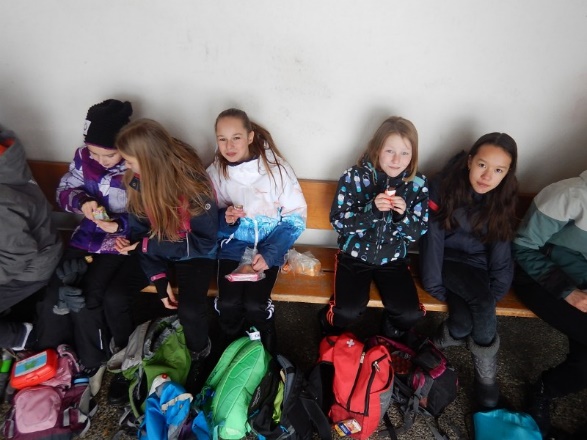 Skilager 2019
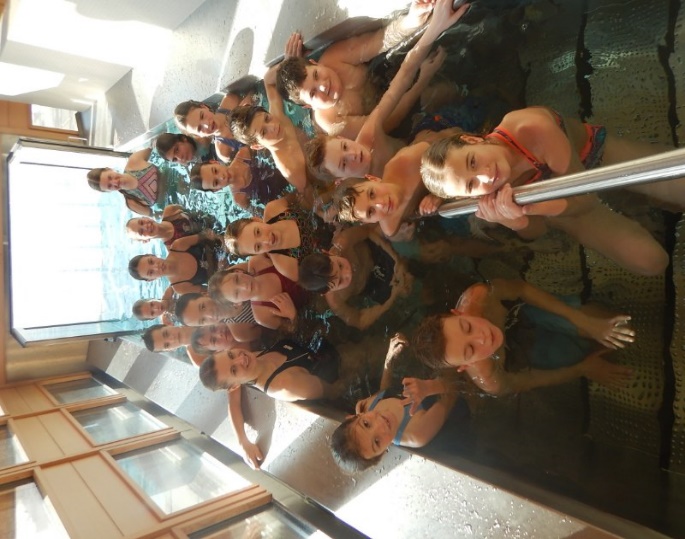 Super skilager
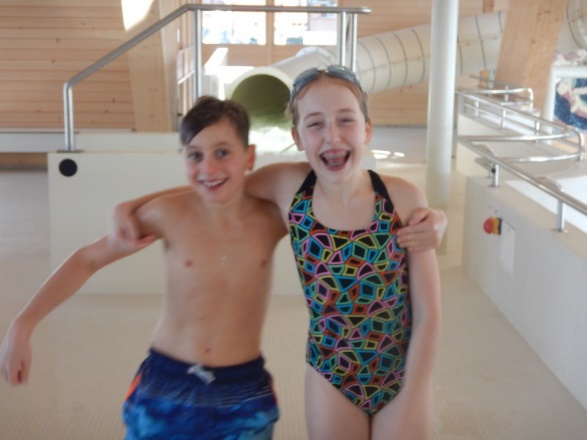 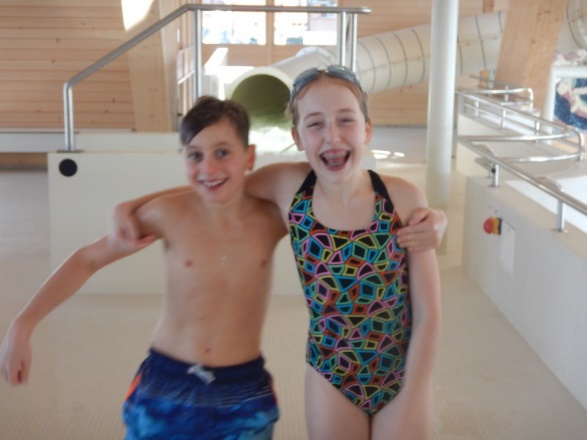 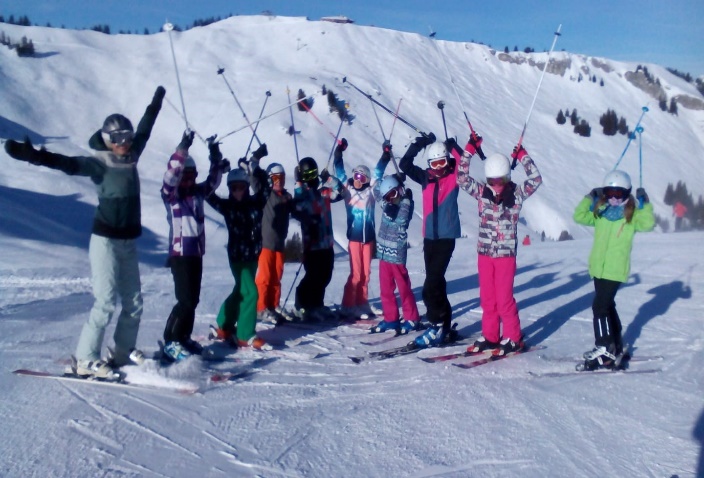 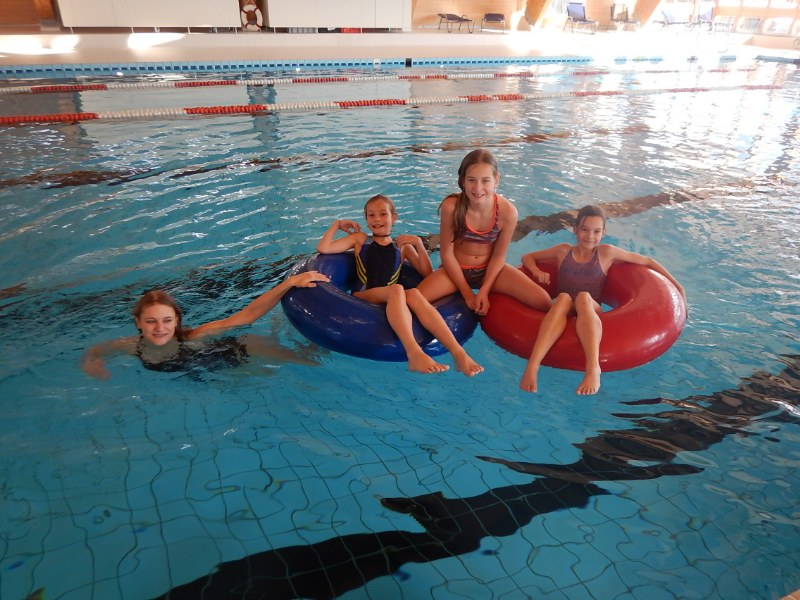 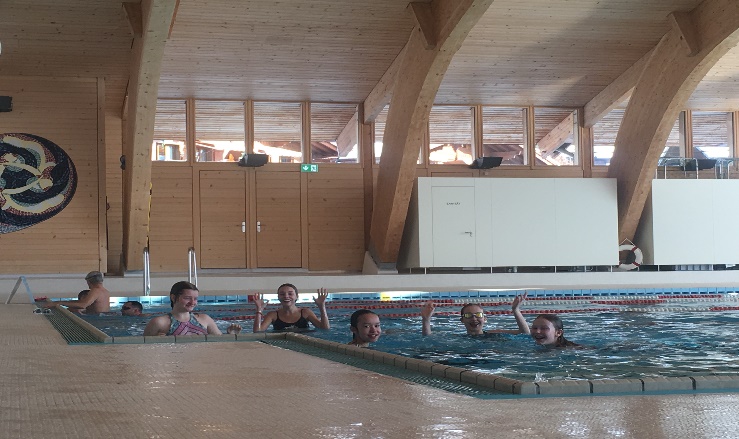 Hallenbad
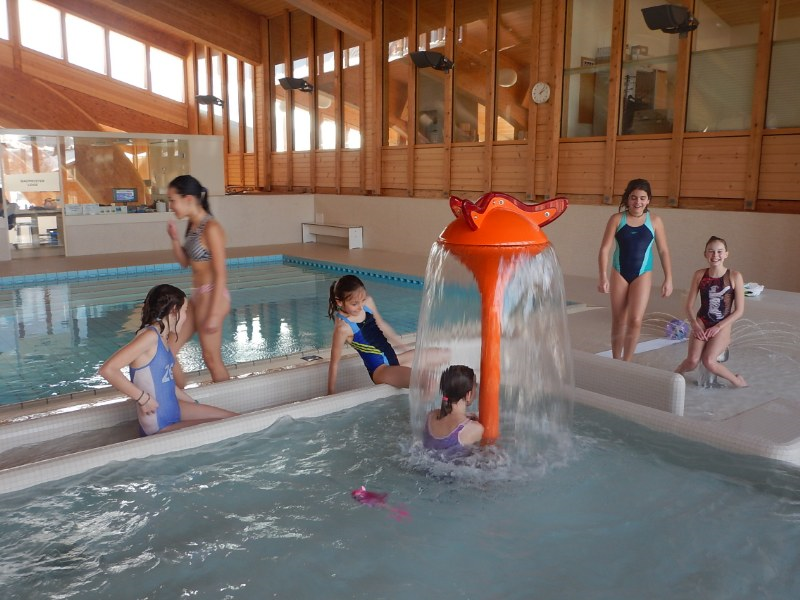 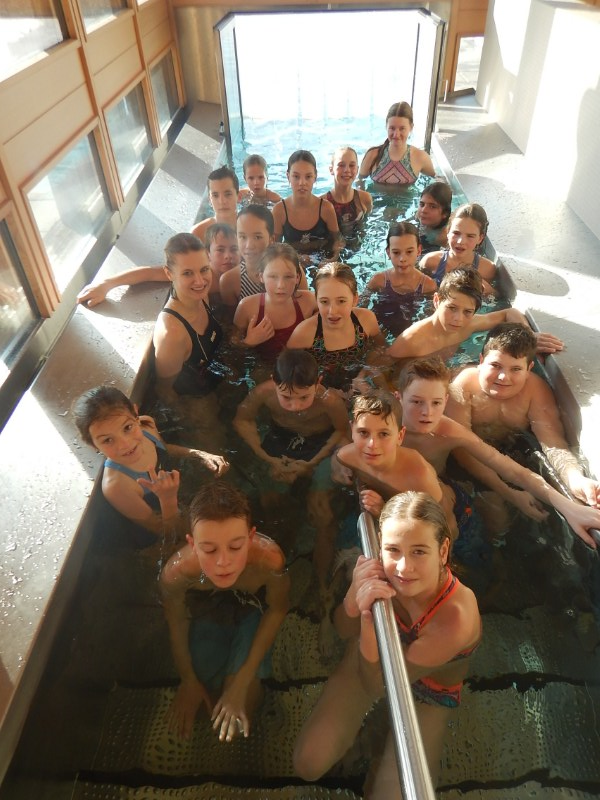 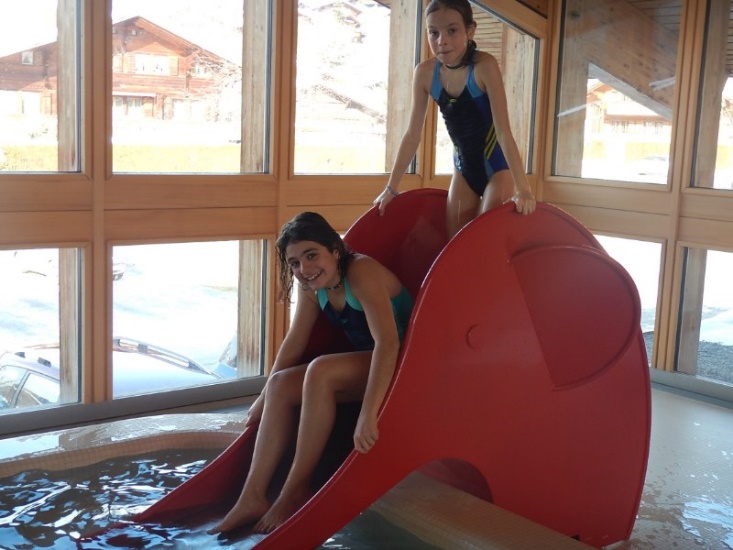 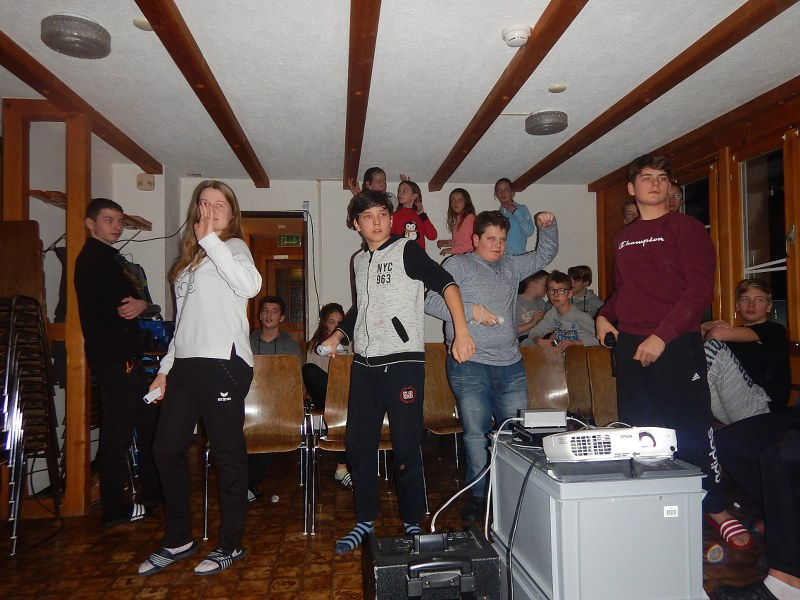 Tanzen
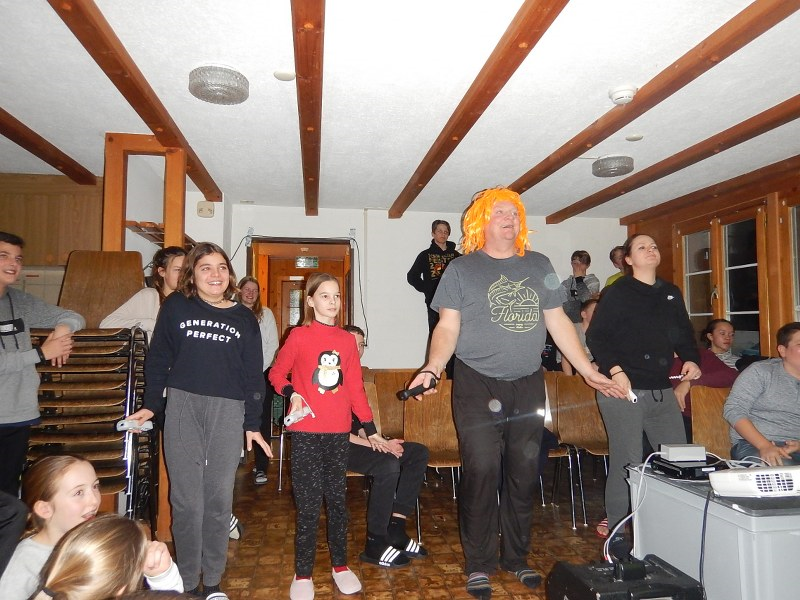 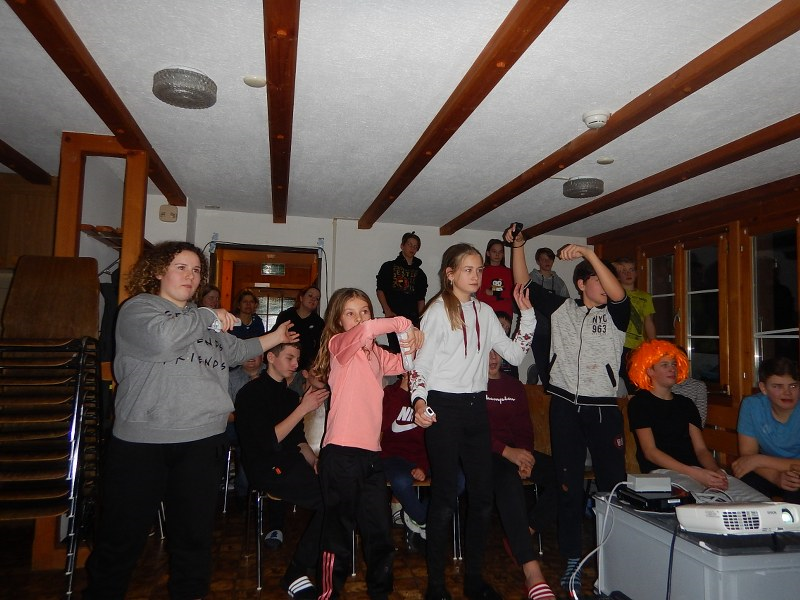 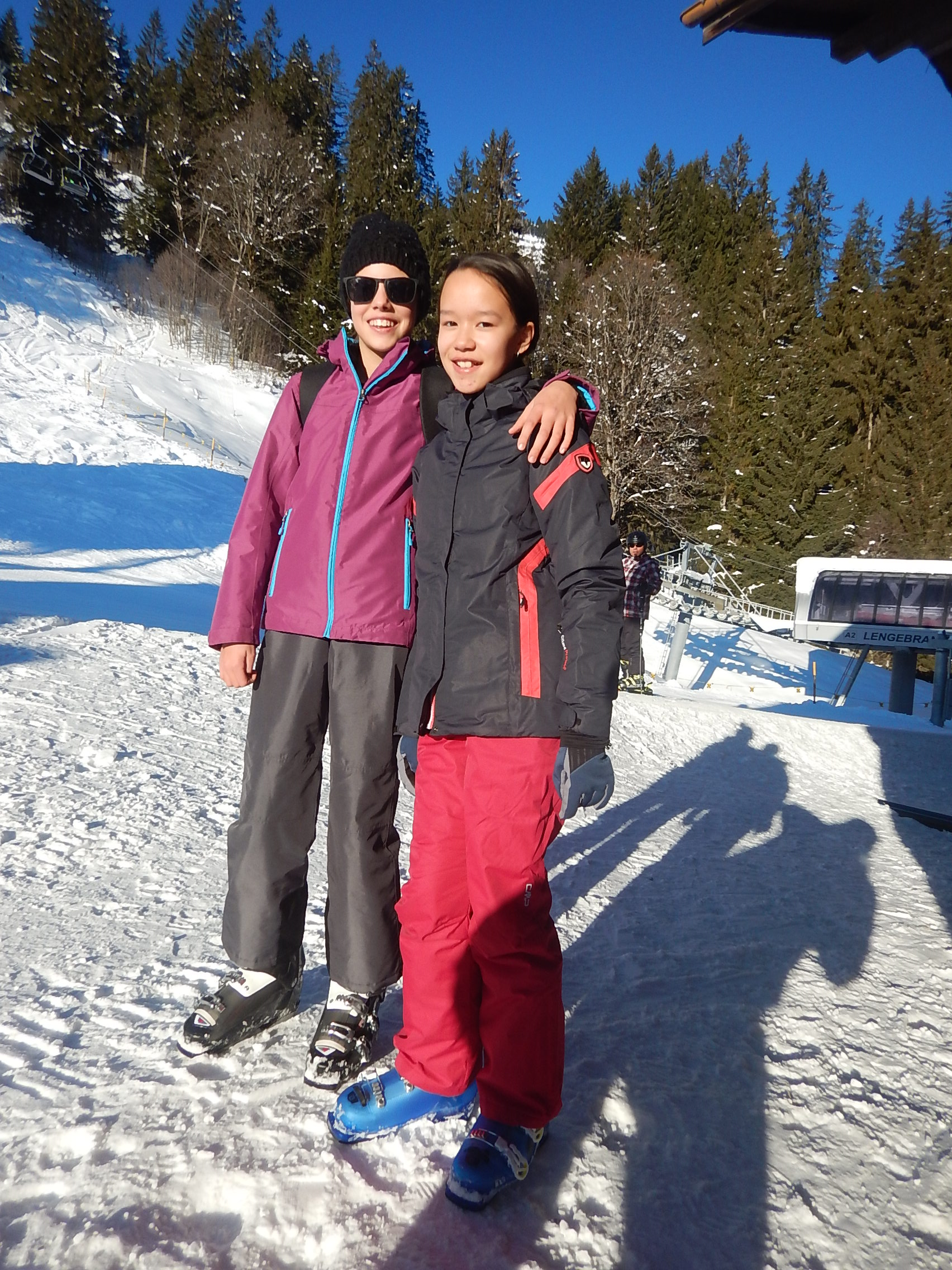 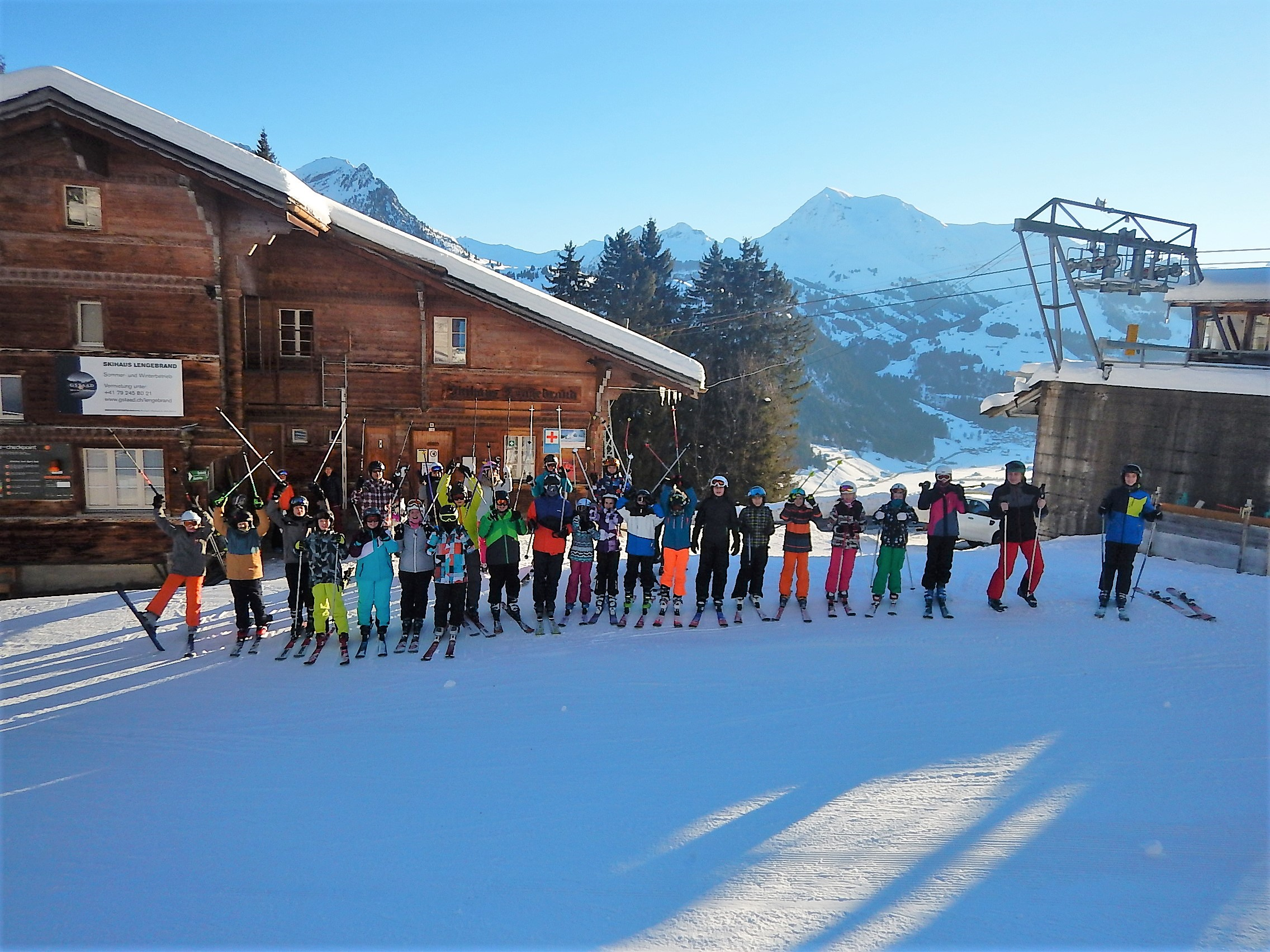 Skigruppen
Super!!!!
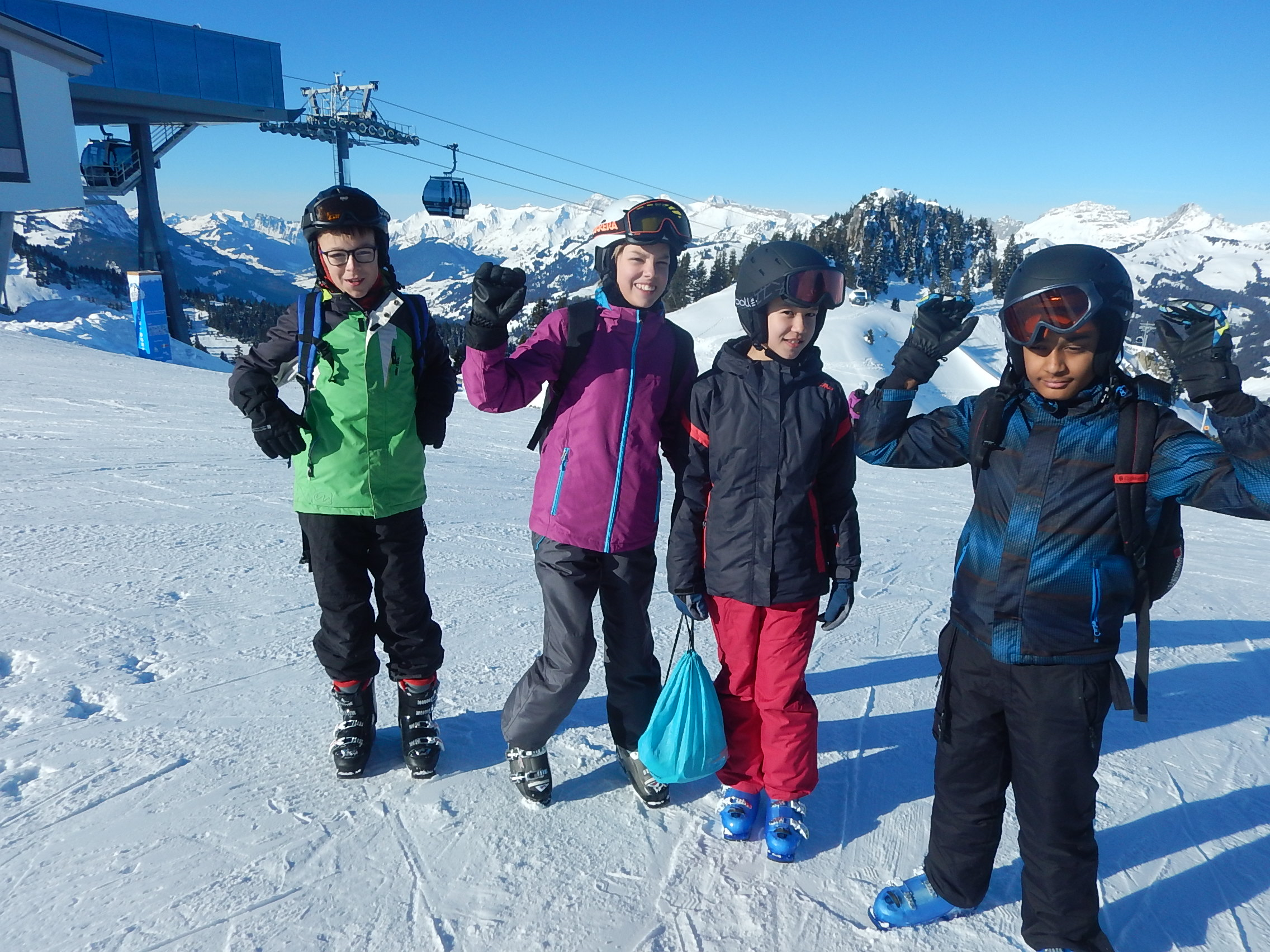